ca-11. 条件分岐，繰り返し
（コンピュータ・アーキテクチャ演習）
URL: https://www.kkaneko.jp/cc/ca/index.html
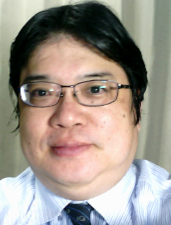 金子邦彦
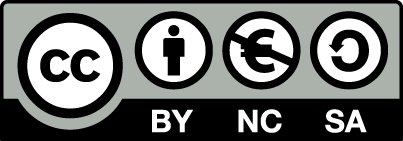 謝辞：「いらすとや」のイラストを使用しています
1
11-1 比較命令
2
比較命令
比較命令は，
何かと何かの比較を行い，フラグレジスタを変化させるための命令

条件ジャンプ命令は，
フラグの値がある特定の条件のときだけジャンプする命令
3
比較命令
比較命令は，何かと，何かの比較
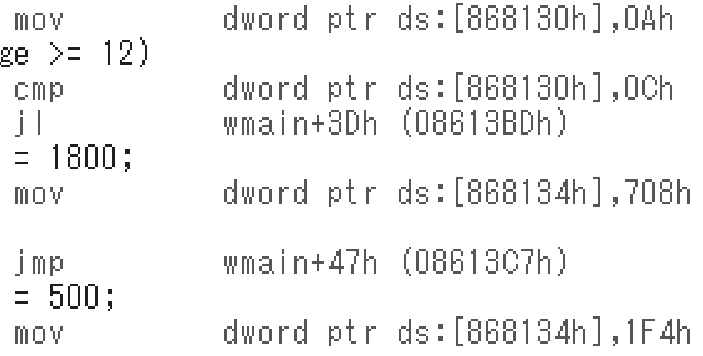 10 進数で 12
変数 age のメモリアドレス
変数 age の値をメモリから読み込んで
12 と比較
4
比較命令の前後でのフラグレジスタの変化
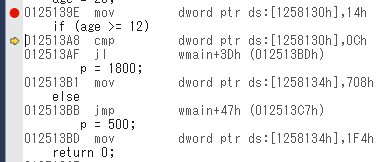 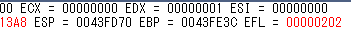 比較命令 cmp の実行直前
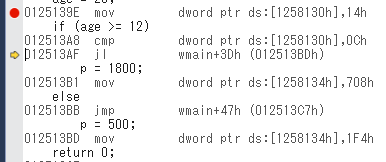 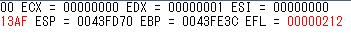 比較命令 cmp の実行直後
5
フラグ変化
age = 20 のとき　　　　　age = 10 のとき
age と 12 の比較によるフラグの変化
◆　ZF（ゼロフラグ）　クリア
　　　　age の値は 20 と等しくない
◆　SF（サインフラグ）　クリア
　　　　age の値は 12 より小さくない
◆　ZF（ゼロフラグ）　クリア
　　　　age の値は 20 と等しくない
◆　SF（サインフラグ）　セット
　　　　age の値は 12 より小さい
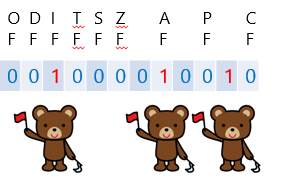 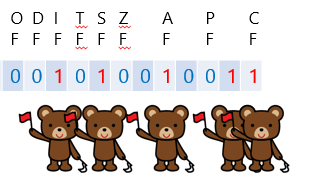 6
11-2 条件分岐とジャンプ命令
7
条件分岐の例
Visual C++ の
プログラム
age = 20;
if (age >= 12)
    p = 1800;
else
    p = 500;
age = 10;
if (age >= 12)
    p = 1800;
else
    p = 500;
無視
される
こちらが
有効
こちらが
有効
無視
される
8
条件分岐でのプログラムの配置
比較命令
条件ジャンプ命令
Ｂ
「ある条件」が成り立てばＡを，成り立たなければＢを実行
無条件ジャンプ命令
Ａ
9
プログラム実行の流れ
マシン語（機械語）のプログラム実行は，１度に１命令ずつ進む
マシン語（機械語）での分岐は，ジャンプ命令の組み合わせ
無条件ジャンプ
条件ジャンプ
10
分岐
◇変数 age の値が１２以上なら　Ａコース
◇１２未満なら　Ｂコース
プログラムはメモリに，格納される
11
分岐
◇変数 age の値が１２以上なら　Ａコース
◇１２未満なら　Ｂコース
変数 age が１２未満
のときだけジャンプ
せよという命令列が
入る
ジャンプ
12
分岐
◇変数 age の値が１２以上なら　Ａコース
◇１２未満なら　Ｂコース
必ずジャンプせよ
という命令が入る
ジャンプ
13
age の値が 12 以上のとき
age の値が 12 未満のとき
14
ジャンプ命令の種類
・無条件ジャンプ命令
　　必ずジャンプする

・条件ジャンプ命令
　　比較命令の結果によって，ジャンプしたりしなかったりする
15
11-3 条件分岐の演習
16
条件分岐の例
12歳以上は 1800円
12歳未満は  500円
17
Visual C++ のソースファイル例
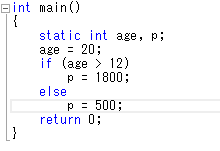 18
Visual C++ 言語とアセンブリ言語
アセンブリ言語
Visual C++ の
プログラム
同じ意味
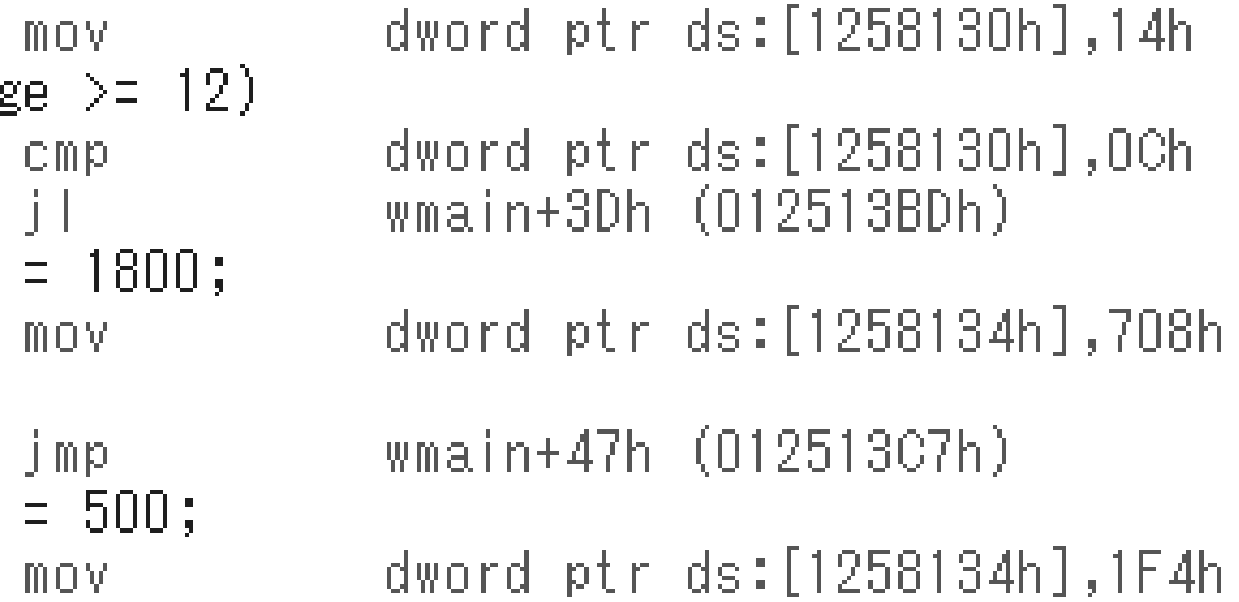 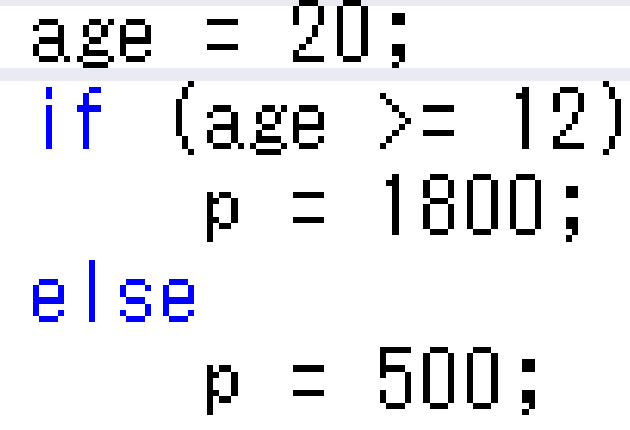 同じ意味
同じ意味
命令が対象とする相手であるオペランド
命令
19
この２行で「変数 age が１２
未満のときだけジャンプせよ」
という意味
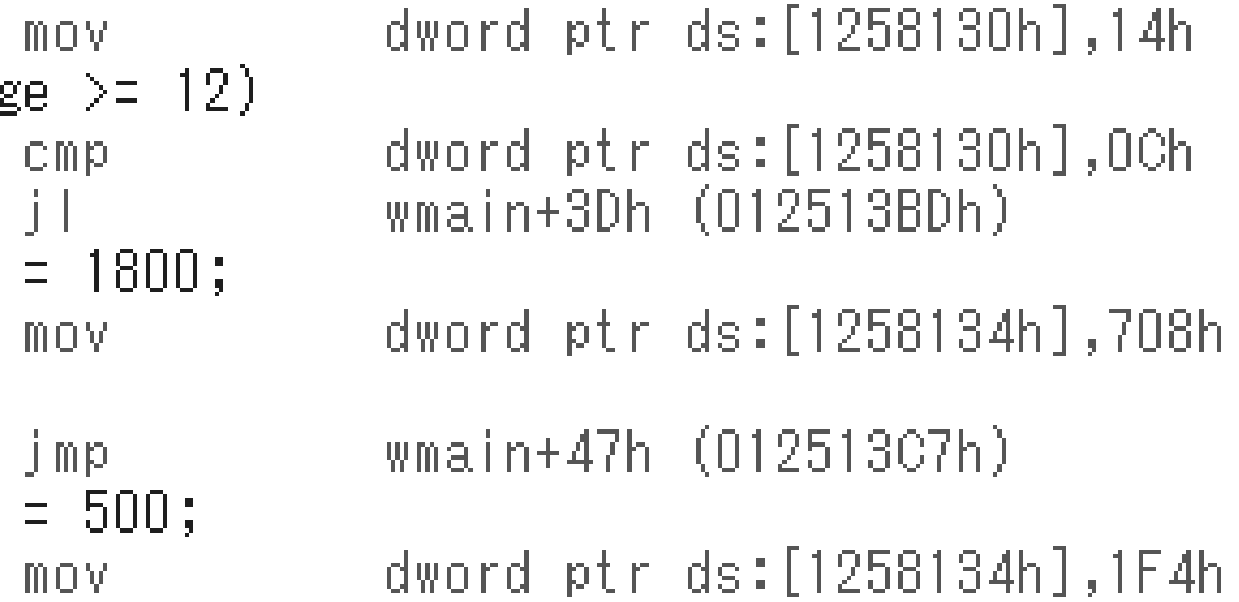 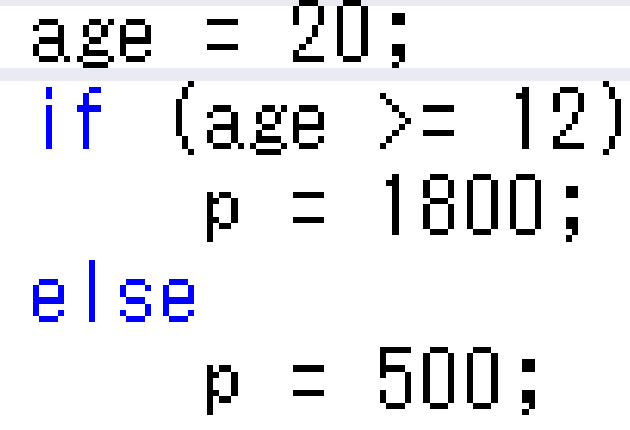 条件ジャンプ
20
必ずジャンプせよ
という無条件ジャンプ命令
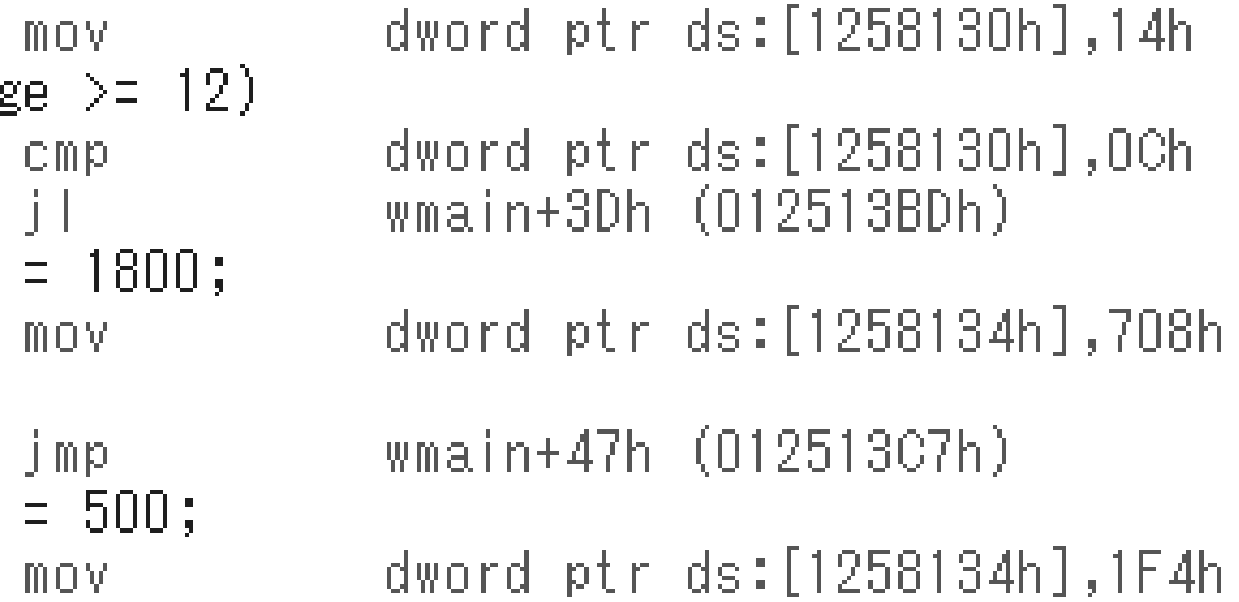 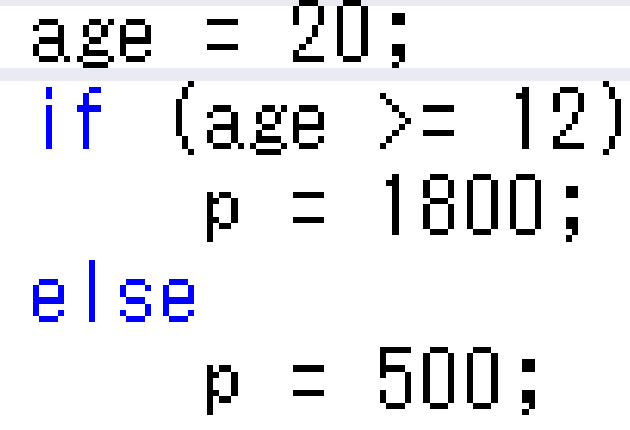 無条件ジャンプ
21
演習
条件分岐でのプログラム実行の流れ（実行順）を確認
　　ステップオーバー機能を利用
22
実行順
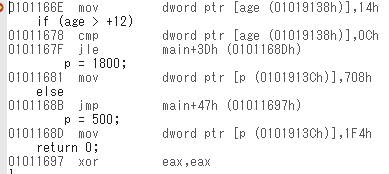 ①
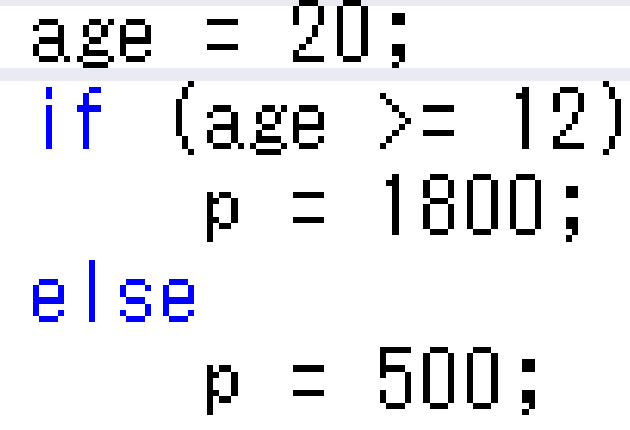 ②
③
④
⑤
無条件ジャンプ
この行は飛ばされることを確認
23
age = 20;　　　　　　　　　age = 10;
age の値が変わるとジャンプの様子が変化する
①

②
③

④

⑤
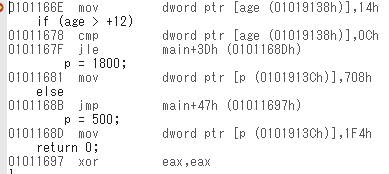 ①

②
③

④

⑤
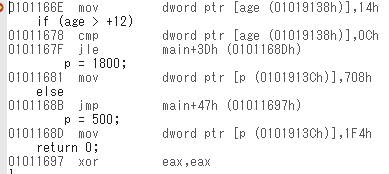 ジャンプ
⑤でジャンプ　　　　　　③でジャンプ
ジャンプ
24
演習
① Visual Studio を起動しなさい
② Visual Studio で，Win32 コンソールアプリケーション用プロジェクトを新規作成しなさい
プロジェクトの「名前」は何でもよい
25
③ Visual Studioのエディタを使って，ソースファイルを編集しなさい
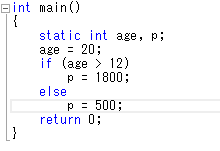 追加
26
④ ビルドしなさい．ビルドのあと「１　正常終了，０　失敗」の表示を確認しなさい　
→　表示されなければ，プログラムのミスを自分で確認し，修正して，ビルドをやり直す
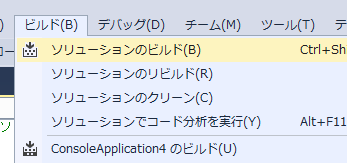 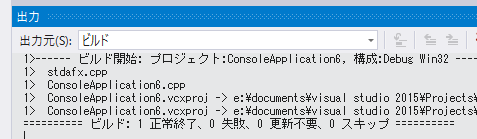 27
⑤ Visual Studioで「age = 20;」の行に，ブレークポイントを設定しなさい
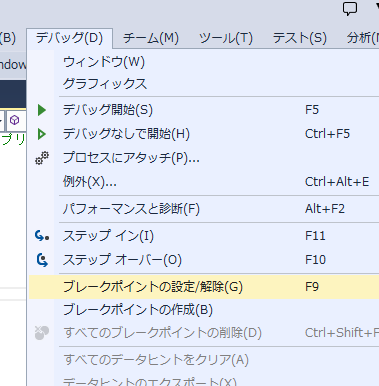 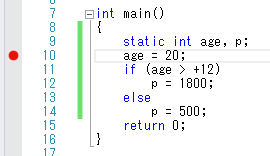 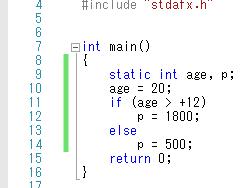 ① 「age = 20;」の行を
マウスでクリック
② 「デバッグ」→「ブレークポイントの設定/解除」
③ ブレークポイントが設定されるので確認．
赤丸がブレークポイントの印
⑥ Visual Studioで，デバッガーを起動しなさい．



⑦ 「age = 20;」の行で，実行が中断することを確認しなさい
     あとで使うので，中断したままにしておくこと
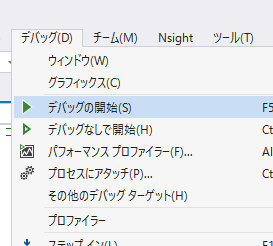 「デバッグ」
→ 「デバッグ開始」
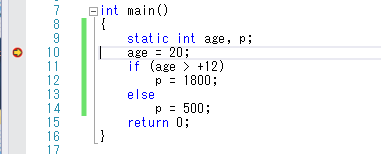 「age = 20;」の行で実行が
中断している
黄色の
矢印
29
⑧「age = 20;」の行で，実行が中断した状態で，逆アセンブルを行いなさい．
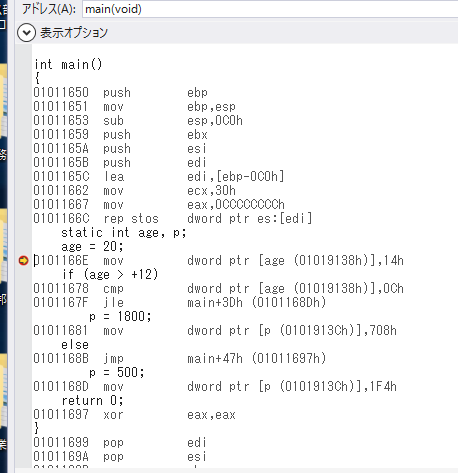 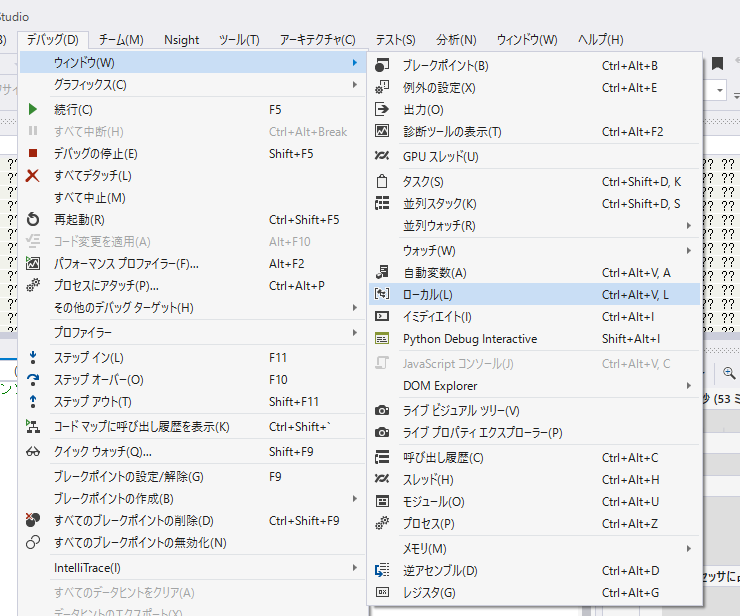 ② 逆アセンブルの結果が表示される
① 「デバッグ」→ 「ウインドウ」→「逆アセンブル」
30
⑨ ステップオーバーの操作を１回ずつ行いながら，実行の流れを確認しなさい．
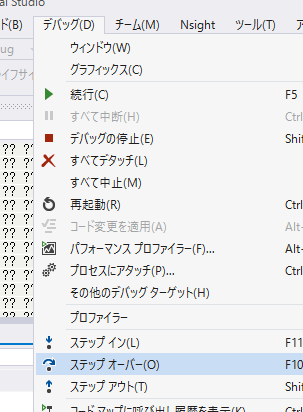 「デバッグ」
→ 「ステップオーバー」
（あるいは F10 キー）
31
ステップオーバー
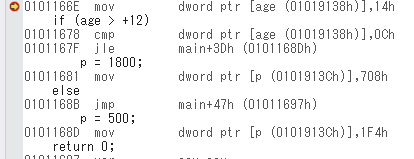 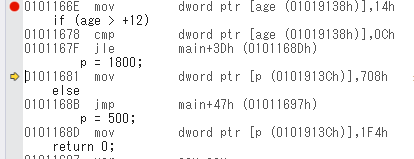 ステップオーバー
ステップオーバー
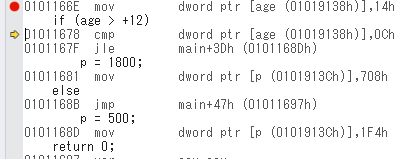 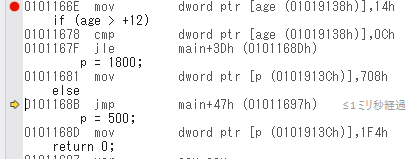 ステップオーバー
ステップオーバー
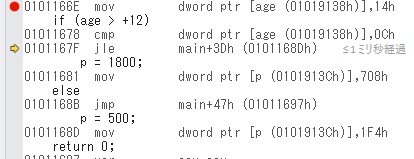 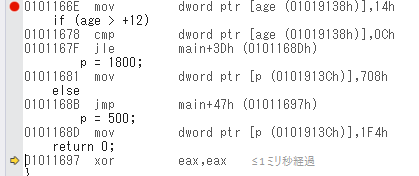 「mov …」の行は
スキップされること
を確認
32
⑩ 最後に，プログラム実行の再開の操作を行いなさい．これで，デバッガーが終了する．
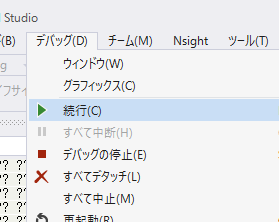 「デバッグ」
→ 「続行」
33
演習課題
「age = 20;」の行を「age = 10;」に変えて，
今の手順を繰り返しなさい．
  ジャンプの様子が変わるので確認しなさい
34
11-4 繰り返しの演習
35
繰り返し
同じ処理を繰り返し，いつかは終わる
y[i] = x[i] * 12
繰り返す処理
y
x
i = 0, 1, 2, 3, 4, 5 と変化し
全部済んだら終わる
終了条件
36
繰り返しの例
Visual C++ のプログラム
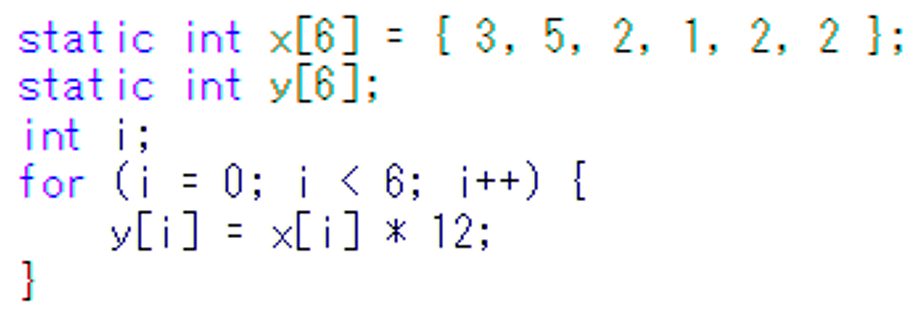 y
x
繰り返す処理
i の値は 0 → 1 → 2 → 3 → 4 → 5
と変化し，全部済んだら終わる
37
Visual C++ 言語とアセンブリ言語
Visual C++ の
プログラム
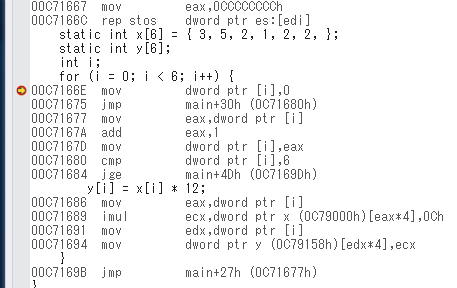 アセンブリ言語
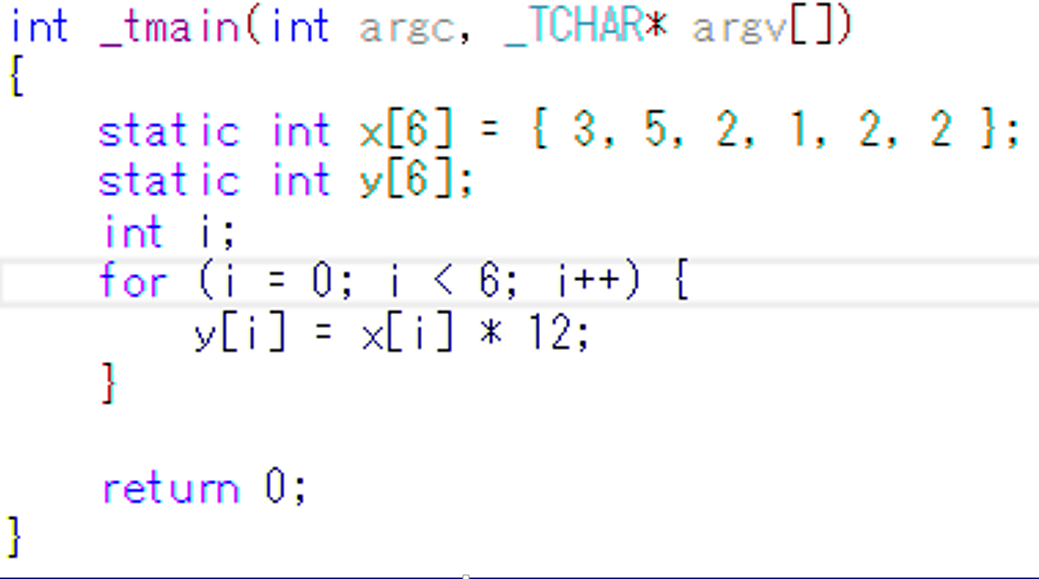 同じ意味
命令が対象とする
相手であるオペランド
命令
38
ジャンプ命令
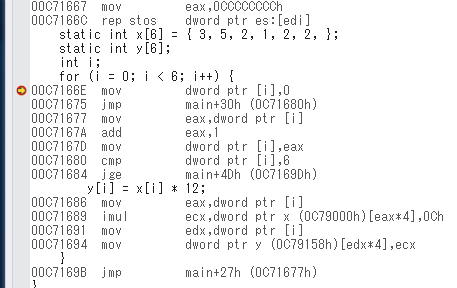 アセンブリ言語
比較命令
条件ジャンプ命令
無条件ジャンプ命令
命令が対象とする
相手であるオペランド
命令
39
演習
条件分岐でのプログラム実行の流れ（実行順）を確認
　　ステップオーバー機能を利用
40
演習
① Visual Studio を起動しなさい
② Visual Studio で，Win32 コンソールアプリケーション用プロジェクトを新規作成しなさい
プロジェクトの「名前」は何でもよい
41
③ Visual Studioのエディタを使って，ソースファイルを編集しなさい
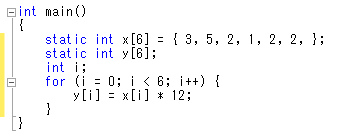 追加
42
④ ビルドしなさい．ビルドのあと「１　正常終了，０　失敗」の表示を確認しなさい　
→　表示されなければ，プログラムのミスを自分で確認し，修正して，ビルドをやり直す
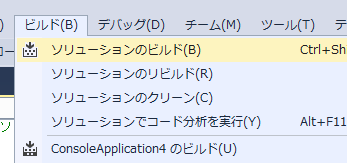 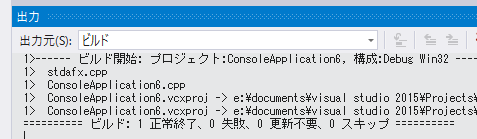 43
⑤ Visual Studioで「for」の行に，ブレークポイントを設定しなさい
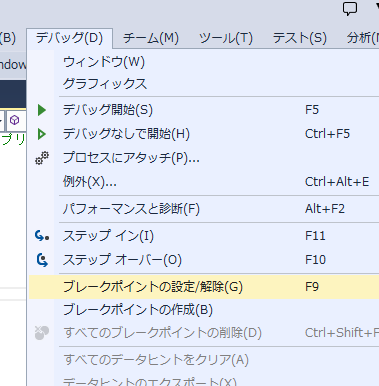 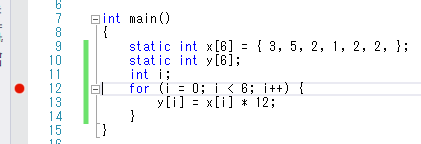 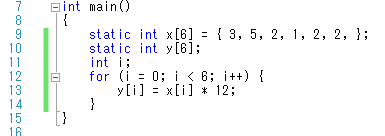 ③ ブレークポイントが設定されるので確認．
赤丸がブレークポイントの印
① 「 for (i = 0;」の行をマウスでクリック
② 「デバッグ」→「ブレークポイントの設定/解除」
⑥ Visual Studioで，デバッガーを起動しなさい．



⑦「for」の行で，実行が中断することを確認しなさい
     あとで使うので，中断したままにしておくこと
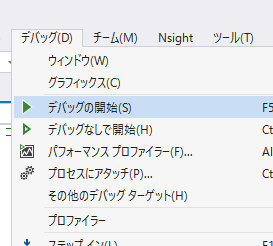 「デバッグ」
→ 「デバッグ開始」
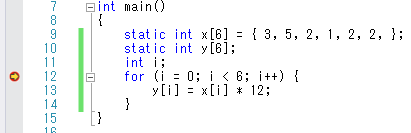 「for (i = 0; …」の行で実行が
中断している
45
⑧「for」の行で，実行が中断した状態で，変数の値を表示させなさい．手順は次の通り．
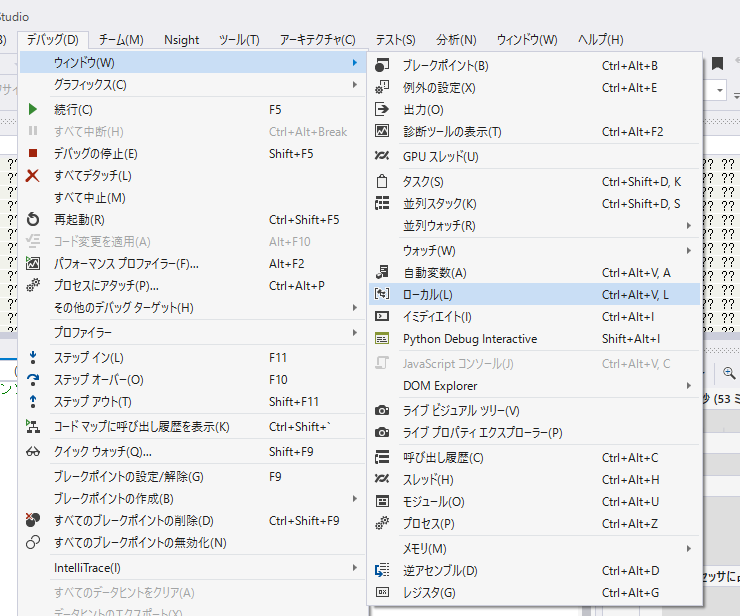 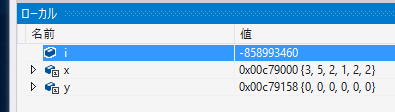 ② 変数名と値の対応表が
表示される
※ 次ページに拡大図
①「デバッグ」
→ 「ウインドウ」
→　「ローカル」
46
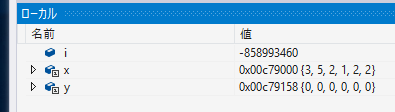 変数 i の値は，変な値に
なっているはず
「y[i] = x[i] * 12;」は
未実行であることを確認！
47
⑨「for」の行で，実行が中断した状態で，逆アセンブルを行いなさい．
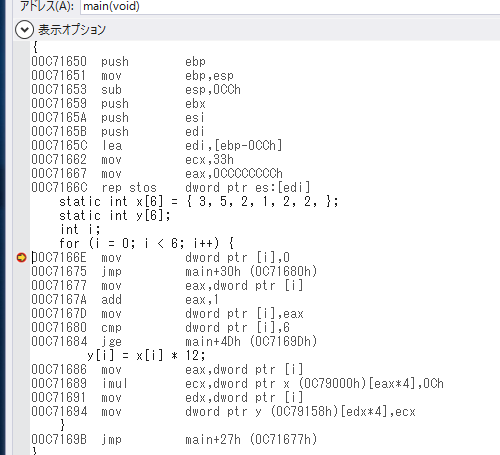 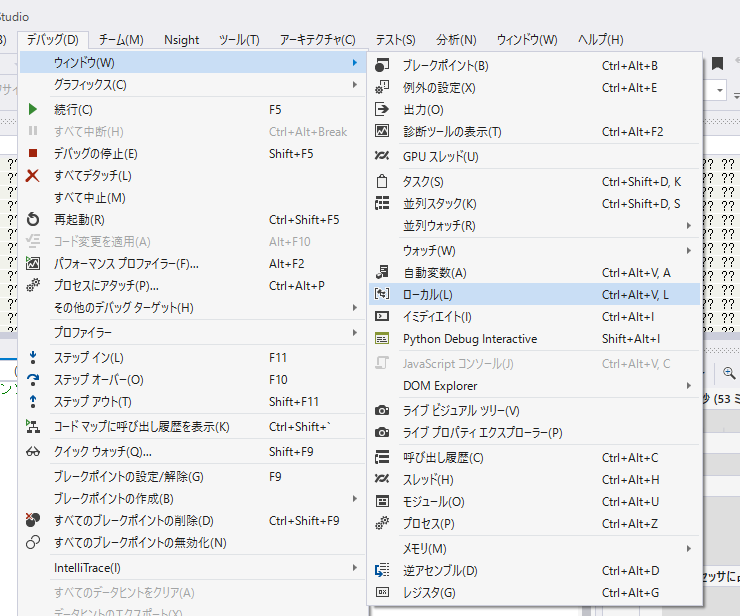 ① 「デバッグ」→ 「ウインドウ」→「逆アセンブル」
② 逆アセンブルの結果が表示される
48
⑩ ステップオーバーの操作を１回ずつ行いながら，実行の流れを確認しなさい．
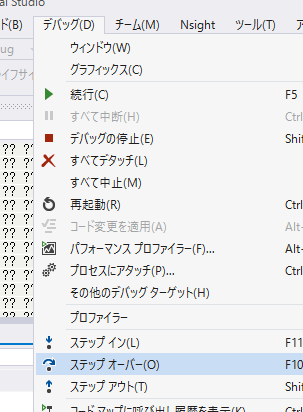 「デバッグ」
→ 「ステップオーバー」
（あるいは F10 キー）
49
⑪ 最後に，プログラム実行の再開の操作を行いなさい．これで，デバッガーが終了する．
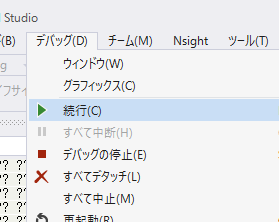 「デバッグ」
→ 「続行」
50
確認クイズ
ジャンプ命令は，２つ確認できましたか

ジャンプ命令でジャンプが行われたことを確認できましたか
51
演習
52
足し算の繰り返し
次のプログラムで，プログラム実行の流れを Visual Studio で確認しなさい
static int a[4] = {1, 2, 3, 4};
static int b[4] = {2, 4, 6, 8}; 
static int c[4];
int i;
for (i = 0; i < 4; i++) {
    c[i] = a[i] + b[i];
}
足し算を４回繰り返すプログラム．
結果は
    3, 6, 9, 12
53
足し算の繰り返し
次のプログラムで，プログラム実行の流れを Visual Studio で確認しなさい
static int a[4] = {1, 2, 3, 4};
int s;
int i;
s = 0;
i = 0;
while (s < 5) {
    s = s + a[i];
    i++;
}
1, 2, 3, 4 の合計を求めるプログラム．
結果は
    10
54
文字列の長さ
文字列の長さを数えるプログラム
static char s[10] = "abc";
int i;
for (i=0;;i++)
    if ( s[i] == 0 )
        break;
printf("%d\n", i);
55